Môn Đại số lớp 7
Chương IV – BIỂU THỨC ĐẠI SỐ
Những nội dung chính của chương:
Khái niệm về biểu thức đại số.
Giá trị của một biểu thức đại số.
Đơn thức.
Đa thức.
Các phép tính cộng trừ đơn thức, đa thức, nhân đơn thức.
Nghiệm của đa thức.
§1. Khái niệm về biểu thức đại số
1.Nhắc lại về biểu thức số (lớp 6):
*Biểu thức gồm các số và các phép toán ( cộng, trừ, nhân, chia, nâng lên lũy thừa). 
VD: 2; 4+3-22;…
§1. Khái niệm về biểu thức đại số
2. Khái niệm về biểu thức đại số:
*Biểu thức đại số là biểu thức gồm các số, các chữ và các phép toán ( cộng, trừ, nhân, chia, nâng lên lũy thừa) trên các số, các chữ đó.
Ví dụ:
Các biểu thức:  4.x   ;  2.(5 + a);   3.(x + y) ; a ; x2
                           xy;
§1. Khái niệm về biểu thức đại số
2. Khái niệm về biểu thức đại số:
- Để cho gọn ta viết: 
xy thay cho x.y (có thể bỏ dấu nhân giữa các chữ)
4x thay cho 4. x ( có thể bỏ dấu nhân giữa số và chữ)
x thay cho 1x, viết –xy thay cho (–1)xy, …
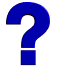 VD1. Viết biểu thức biểu thị diện tích của các hình chữ nhật có chiều dài hơn chiều rộng 2 (cm).
a cm
2 cm
a cm
Biểu thức biểu thị diện tích hình chữ nhật là: a.(a + 2)
2. Khái niệm về biểu thức đại số:
VD2.  Viết biểu thức đại số biểu thị:
Quãng đường đi được sau x (h) của một ô tô đi với vận tốc 30 km/h ;
*Biểu thức biểu thị quãng đường là:  S = 30.x
biến số
*Trong biểu thức đại số, những chữ đại diện cho một số tùy ý được gọi là biến số.
Chú ý:
x + y = y + x ;  xy = yx ;
 xxx = x3 ; 
(x + y) + z = x + (y + z) ;  (xy)z = x(yz) ; 
x(y + z) = xy + xz ;
–(x + y – z) = – x – y + z ; …
(với các biến t, x nằm ở mẫu) chưa được xét đến trong chương này.
* Các biểu thức đại số có chứa biến ở mẫu, chẳng hạn:
§2. Giá trị của một biểu thức đại số
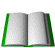 1. Giá trị của một biểu thức đại số:
VD1: Cho biểu thức 2m + n. Hãy thay m = 9 và n = 0,5  vào biểu thức đó rồi thực hiện phép tính.
Bài giải:
Thay m = 9 và n = 0,5 vào biểu thức đã cho, ta được:
2.9 + 0,5 =
18 + 0,5 = 18,5
Ta nói :
18,5 là giá trị của biểu thức 2m + n tại m = 9 và n = 0,5.
Muốn tính giá trị của một biểu thức đại số ta làm thế nào ?
Đại số 7
Trang 3
§2. Giá trị của một biểu thức đại số
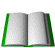 VD2:      Tính giá trị của biểu thức
G: *Thay x = - 1 vào biểu thức đã cho, ta được:
3x2 – 5x + 1 tại x = -1 và tại x =
.(-1)
-
.(-1)
3
5
+ 1
= 3+5 +1= 9
2
Vậy giá trị của biểu thức 3x2 – 5x+1 tại x = -1 là 9
*Thay x =         vào biểu thức đã cho, ta được :
3.
2
– 5.    + 1 =
Vậy giá trị của biểu thức 3x2 – 5x+1 tại  x =       là
Đại số 7
Trang 6
§2. Giá trị của một biểu thức đại số
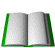 1. Giá trị của một biểu thức đại số :
VD1:
VD2:
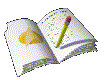 Để tính giá trị của một biểu thức đại số tại những giá trị cho trước của các biến, ta thay các giá trị cho trước đó vào biểu thức rồi thực hiện các phép tính.
Các bước thực hiện:
B­ước 1: Thay các giá trị của biến vào biểu thức.
B­ước 2: Thực hiện phép tính
B­ước 3:  Trả lời
Đại số 7
Trang 7
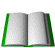 1. Giá trị của một biểu thức đại số:
2. Áp dụng:
Bài 1: Tính giá trị của biểu thức 
3x2 – 9x tại x = 1 và tại x =
Các bước thực hiện:
B­ước 1: Thay các giá trị của biến vào biểu thức.
GIẢI :
+ Thay x = 1  vào biểu thức đã cho, ta được: 
3 .12  - 9.1= 3 – 9 = - 6
Vậy giá trị của biểu thức 
 3x2 – 9x  tại x = 1 là - 6
B­ước 2: Thực hiện phép tính
B­ước 3:  Trả lời
Đại số 7
Trang 9
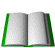 2. Áp dụng:
Bài 1: Tính giá trị của biểu thức 
3x2 – 9x tại x = 1 và tại x =
+Thay x =      vào biểu thức đã cho, ta được: 
 3 .
GIẢI :
+ Thay x = 1  vào biểu thức đã cho, ta được: 
3 .12  - 9.1= 3 – 9 = - 6
Vậy giá trị của biểu thức 
 3x2 – 9x  tại x = 1 là - 6
- 9.
= 3.
- 3
=
- 3  =
Vậy giá trị của biểu thức
 3x2  - 9x tại x =        là
Đại số 7
Trang 10
Bài 2.
Tính giá trị của các biểu thức sau:
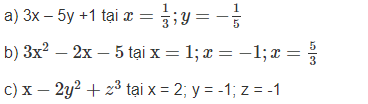 HƯỚNG DẪN VỀ NHÀ
+ Học kĩ cách tính giá trị của một 
 biểu thức đại số. 
+ Xem kĩ cách trình bày lời giải một bài toán
+ Làm bài tập tuần 4 trên trang trường    
(hạn chót nộp: chủ nhật (5/4/2020) qua Fb hoặc gmail: phanthilieu96@gmail.com)